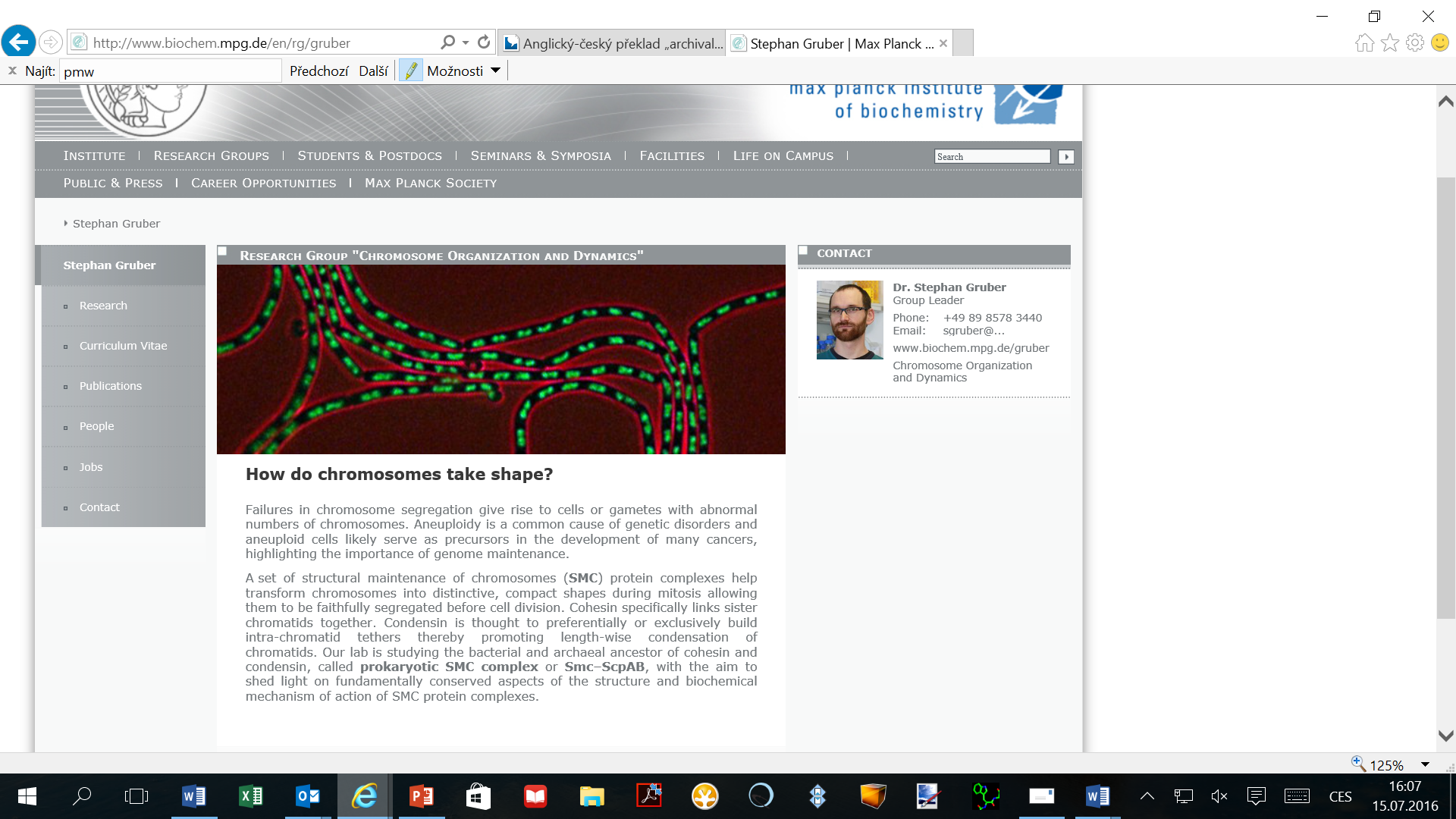 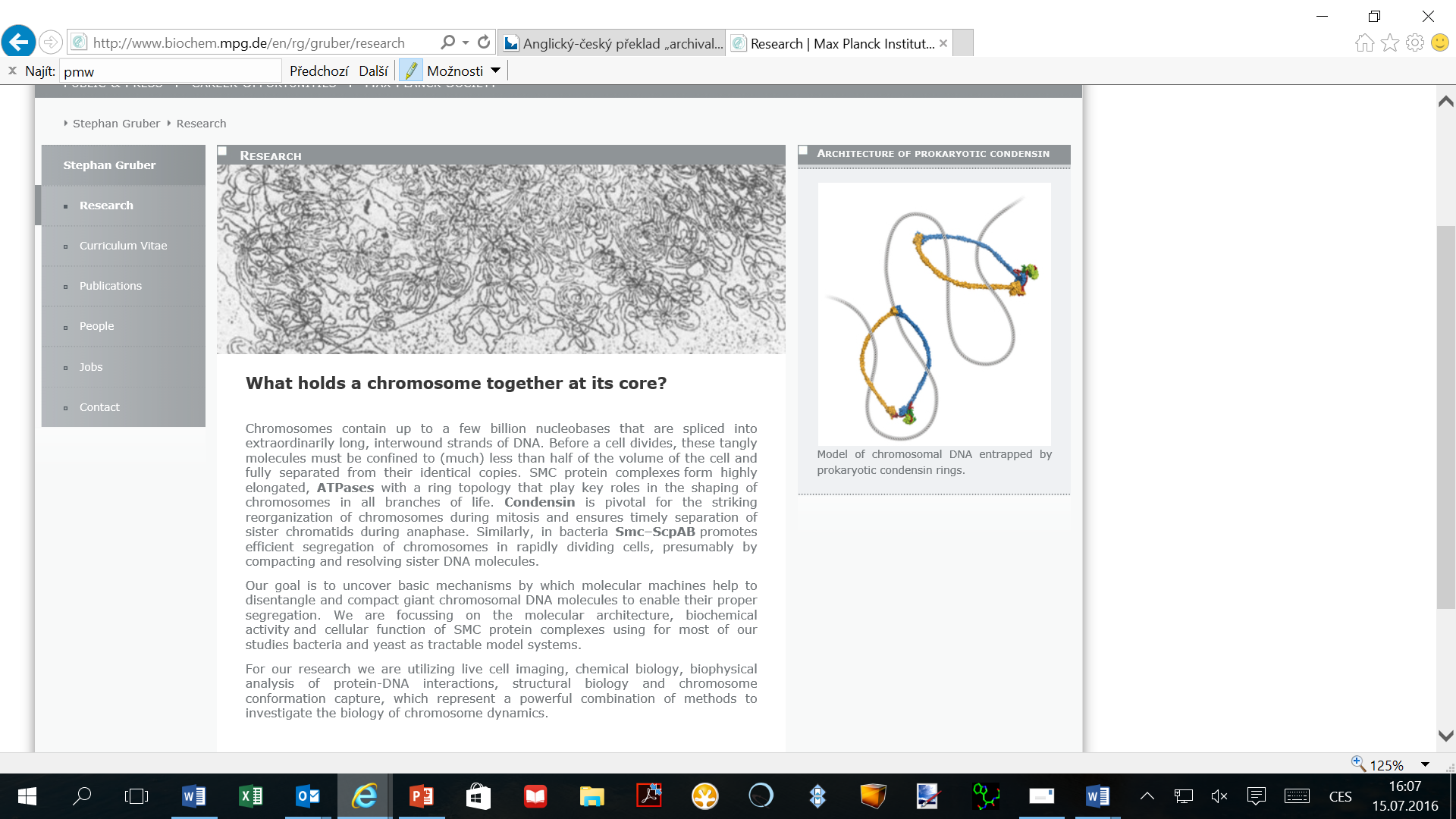 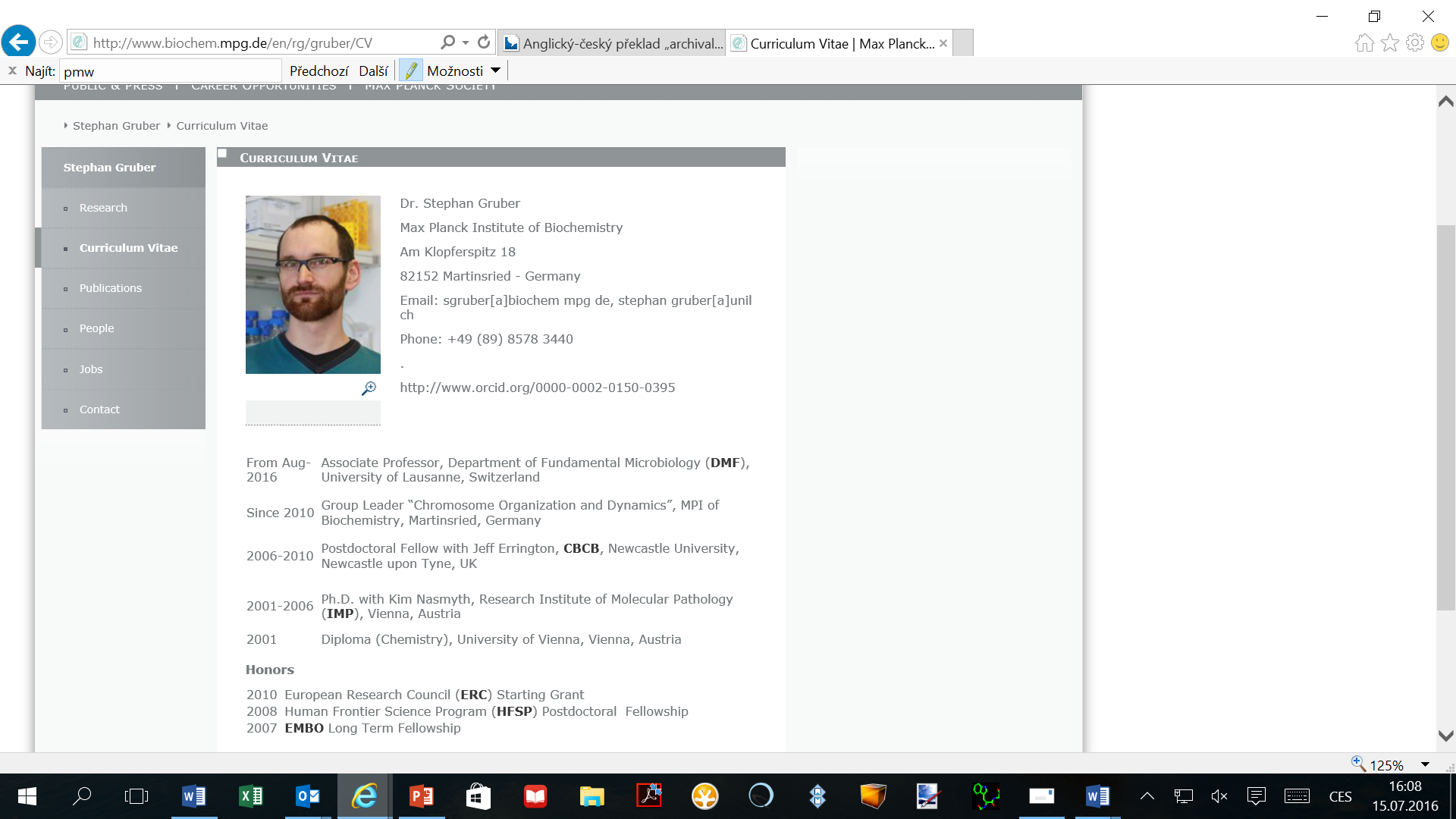 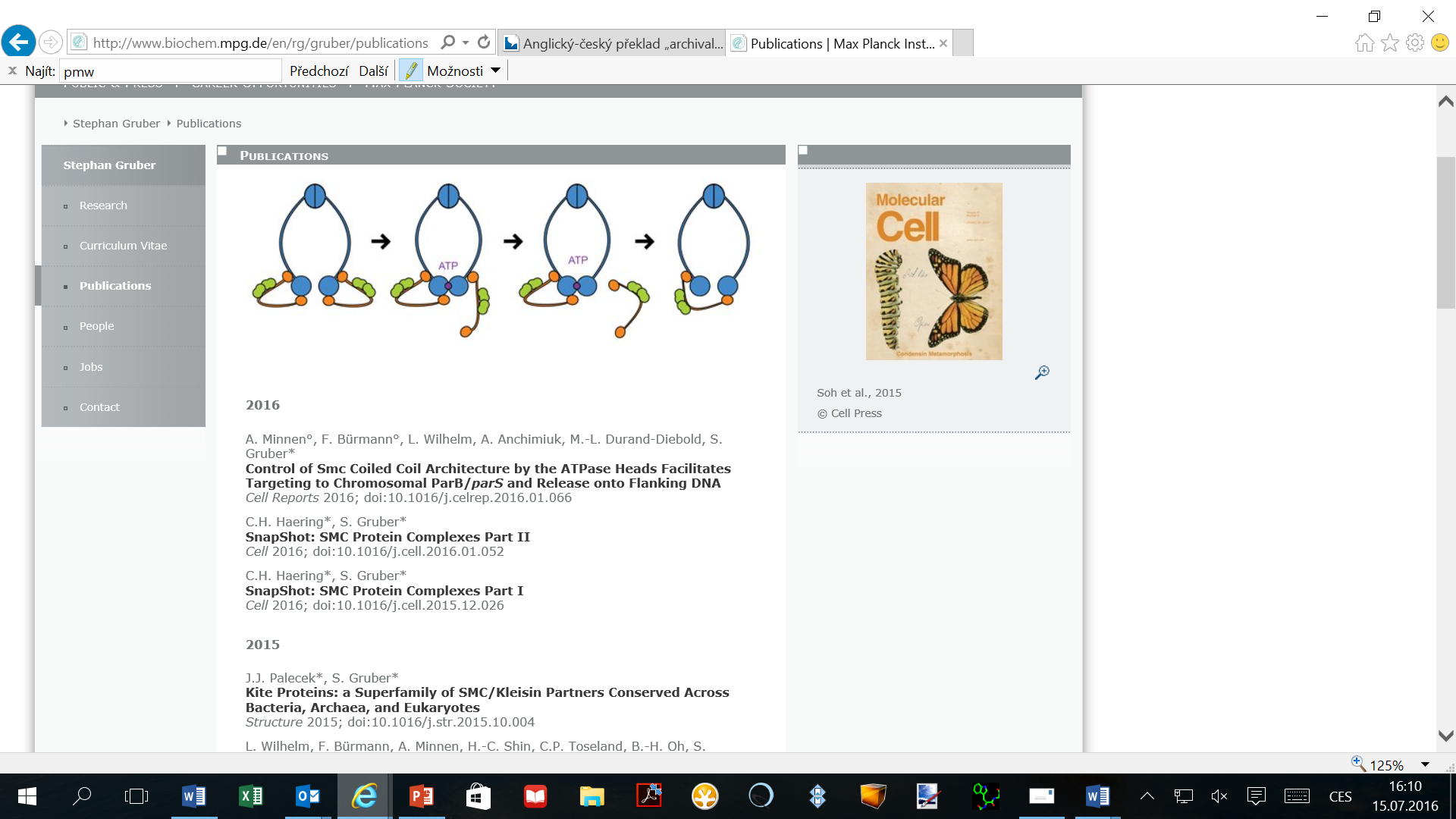 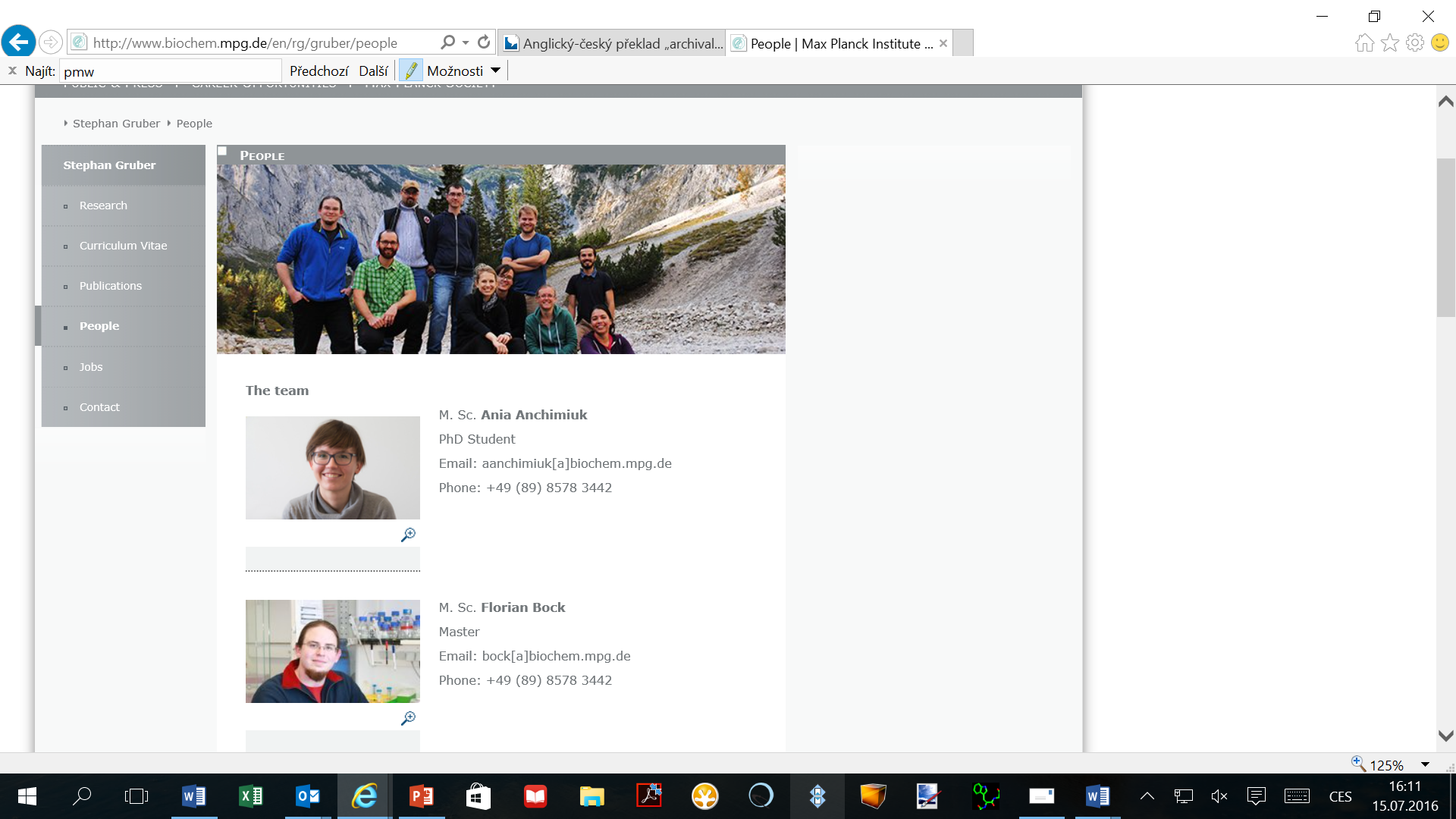 + alumni
Contact details


Odkaz na: NCBR http://www.ncbr.muni.cz/
, MU (PřF)